Ladder Assembly
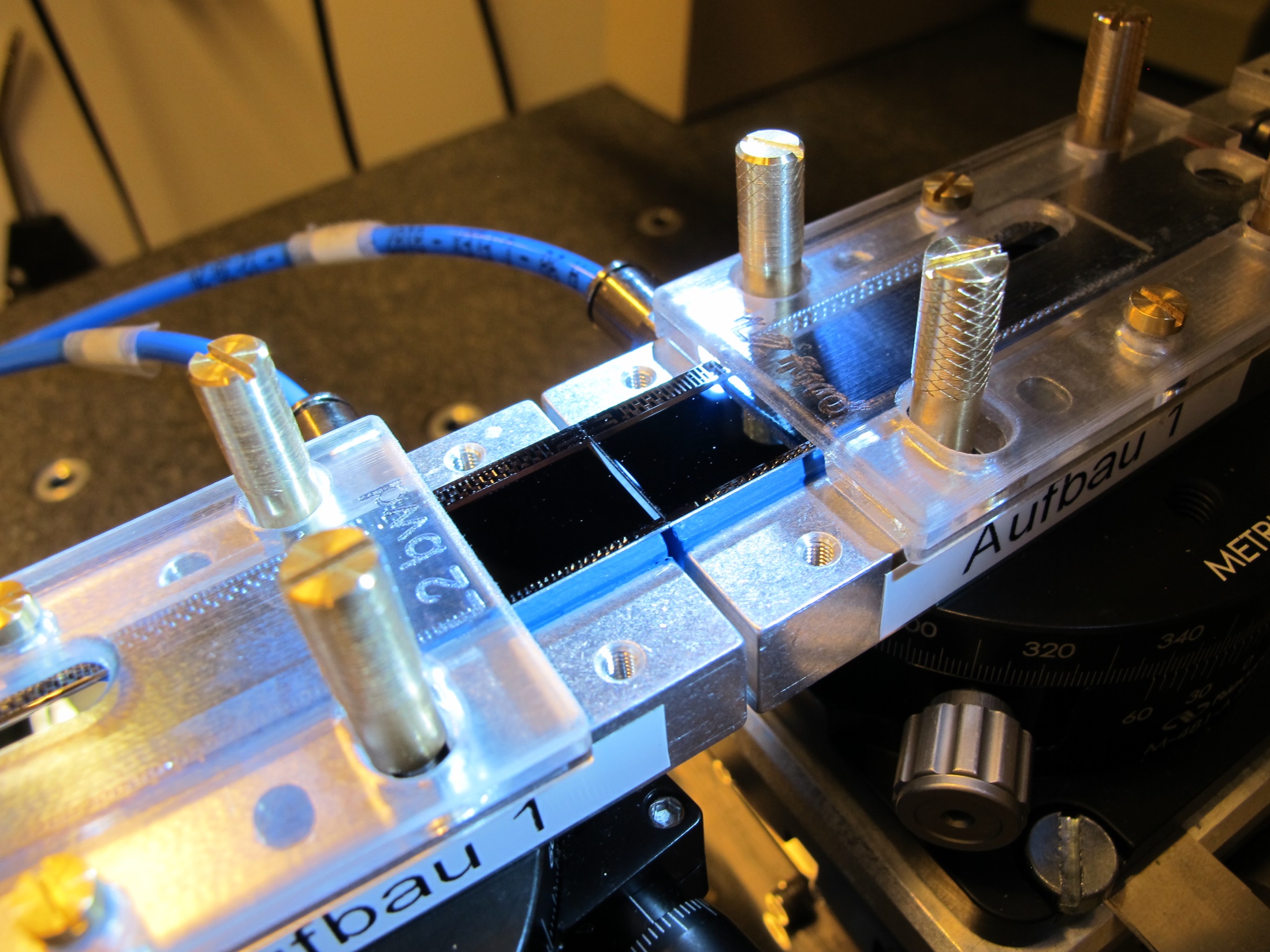 All tools and jigs produced
Glue dispensing works
Pull tests ok
9 dummy ladders assembled
1
Transfer on vacuum jig
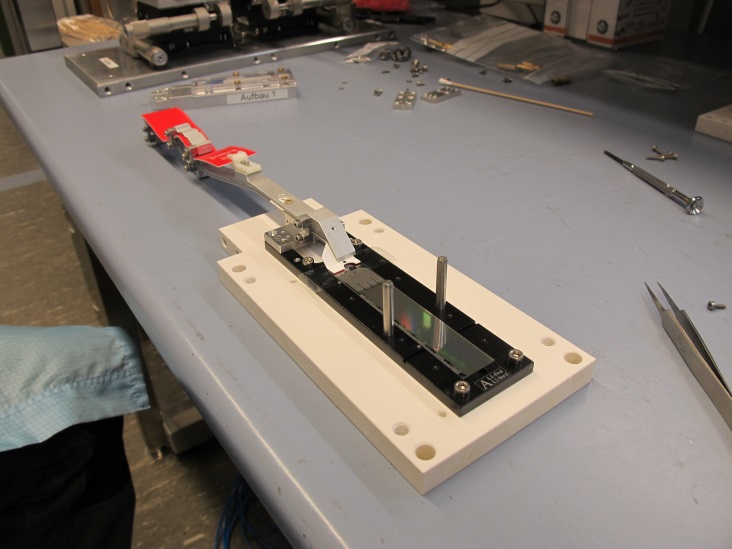 Modules arrive with kapton attached (tested)
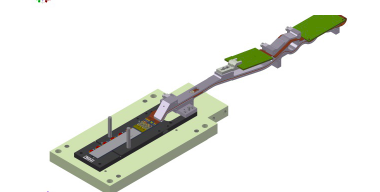 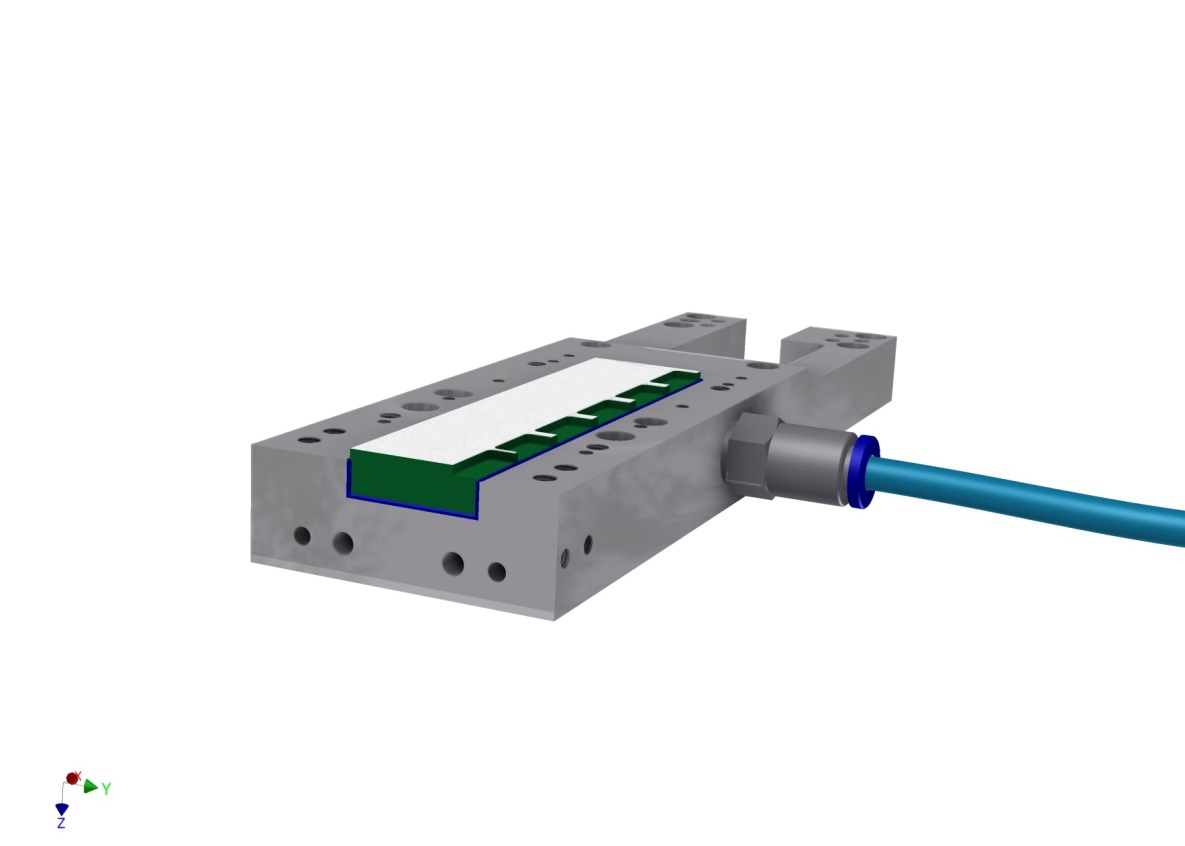 Vacuum jig for turning and ladder gluing
Fits on top side (cut outs for switcher)
Mode from microporous plate (gentle vacuum on sensor top side)
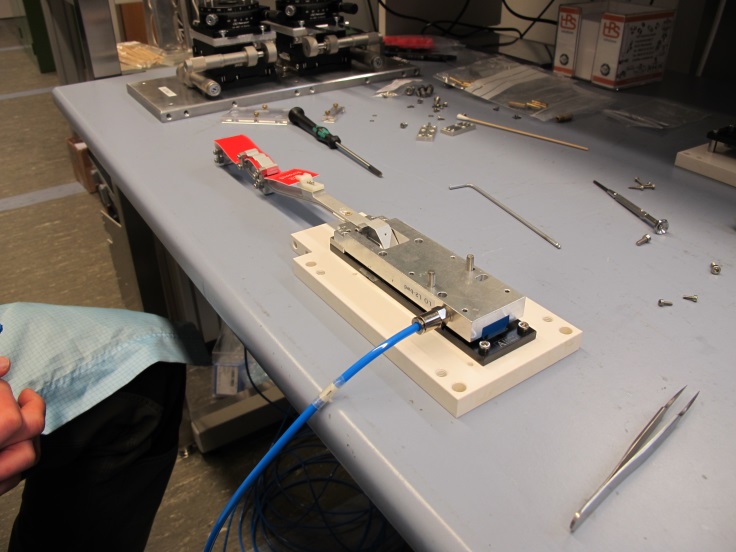 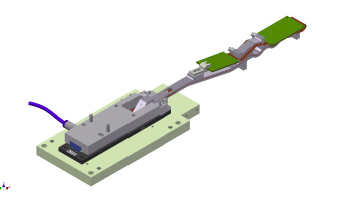 Vacuum jig on sensor
Screw kapton jig to vacuum jig
Unscrew kapton jig from base jig
2
Remove base jig
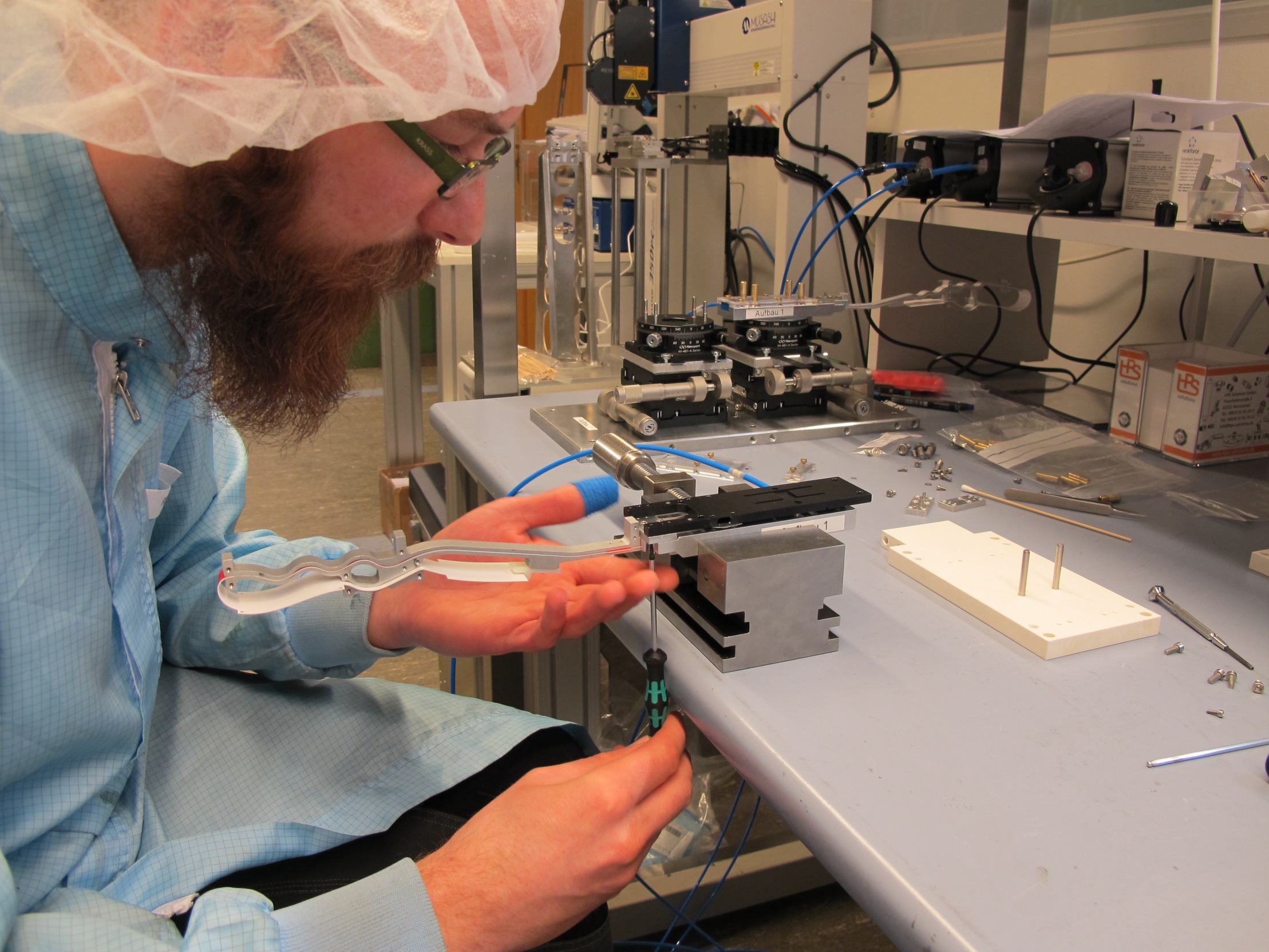 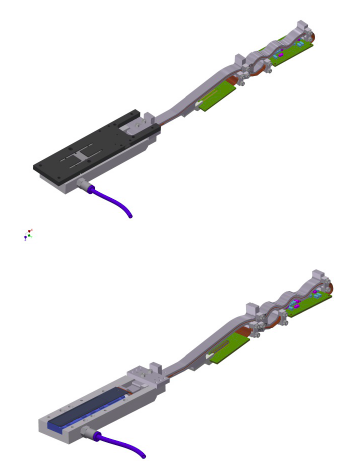 Turn around and take off base jig
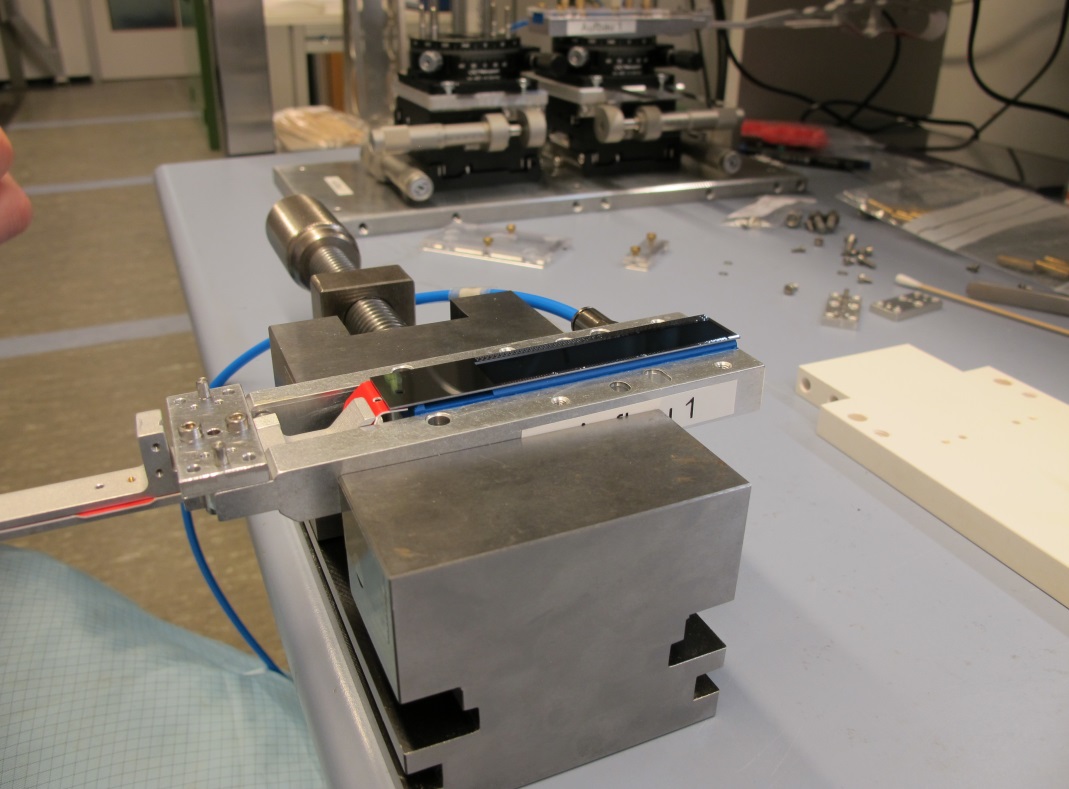 3
Prepare for glue dispensing
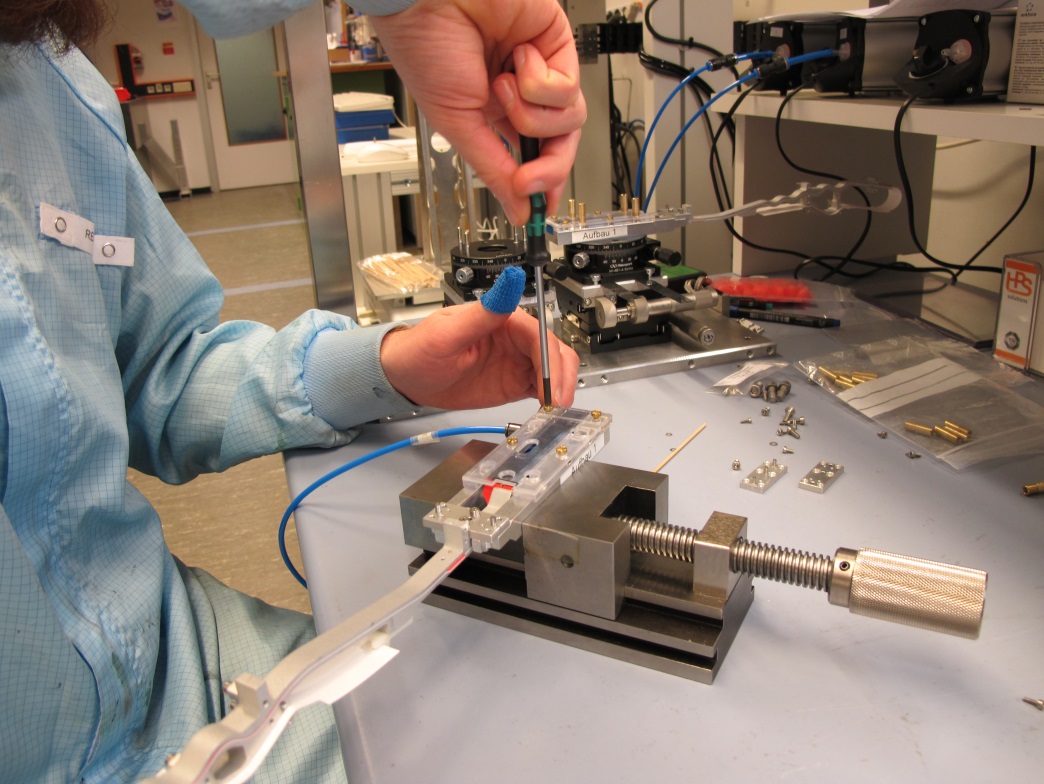 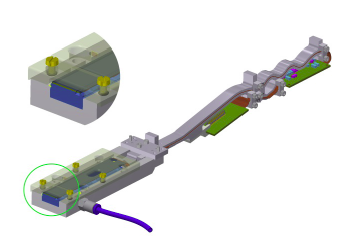 Add protective cover
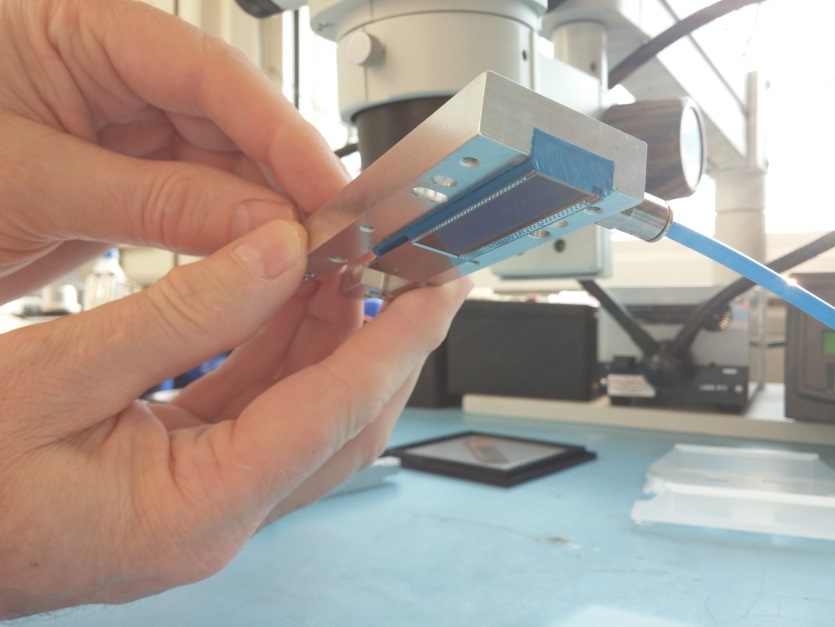 to be sure: module is securely held by
Vacuum…
4
Mount on glue dispenser
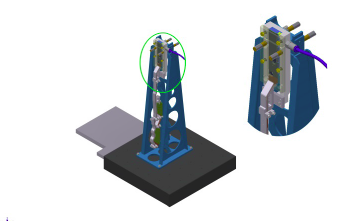 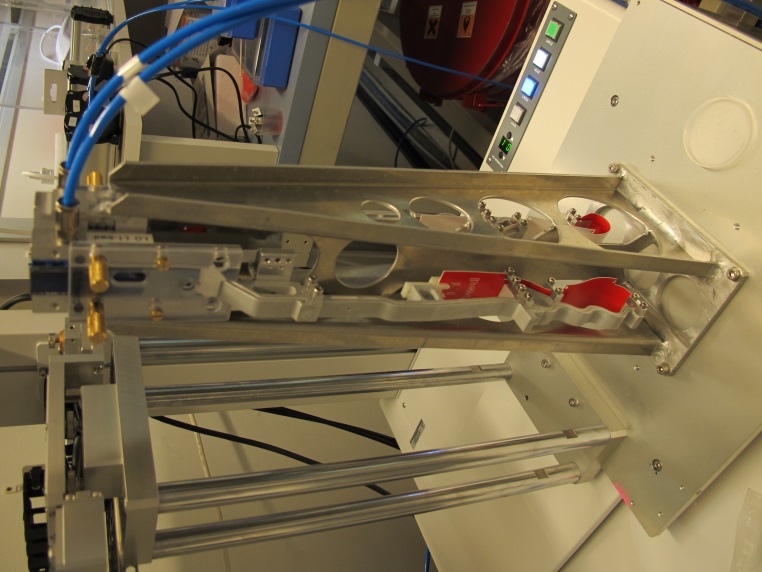 2nd module is prepared the same way

Glue is automatically dispensed on both modules in one step
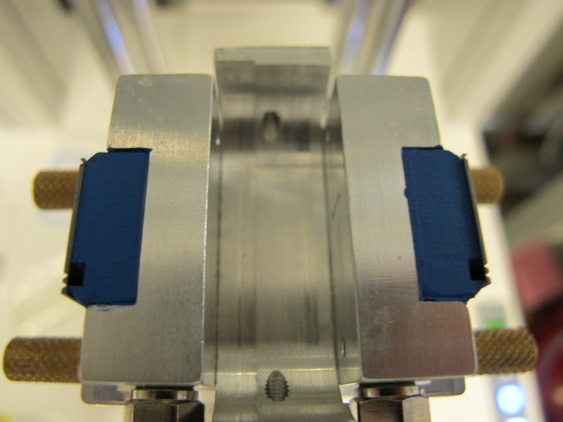 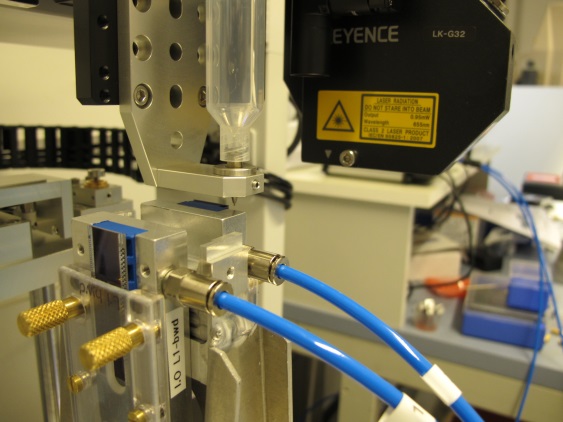 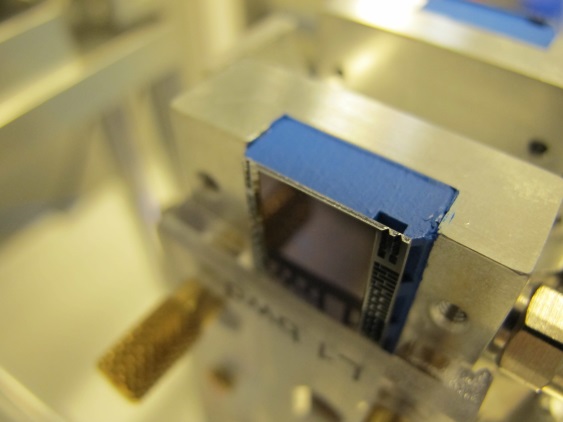 5
Place modules on alignment jig
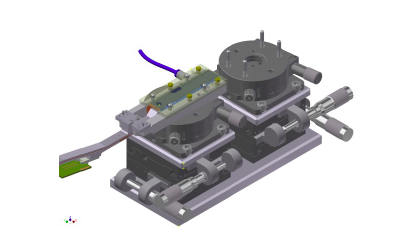 bwd module 1st
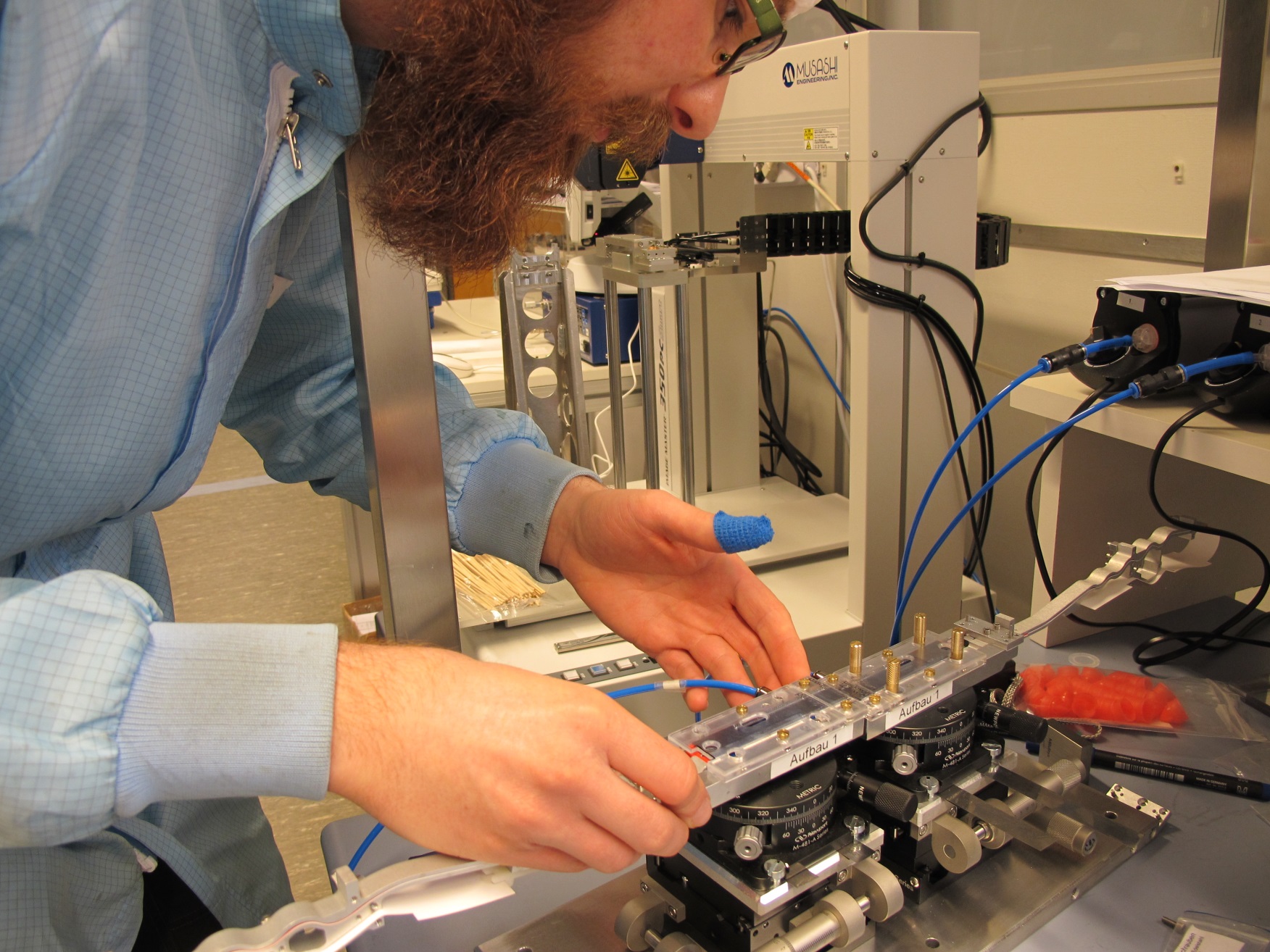 fwd module 2nd
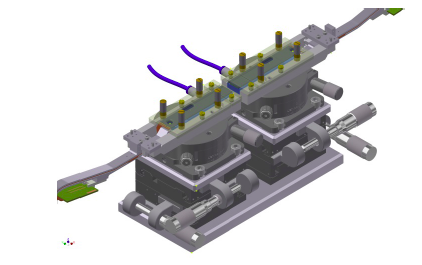 6
Align and glue together
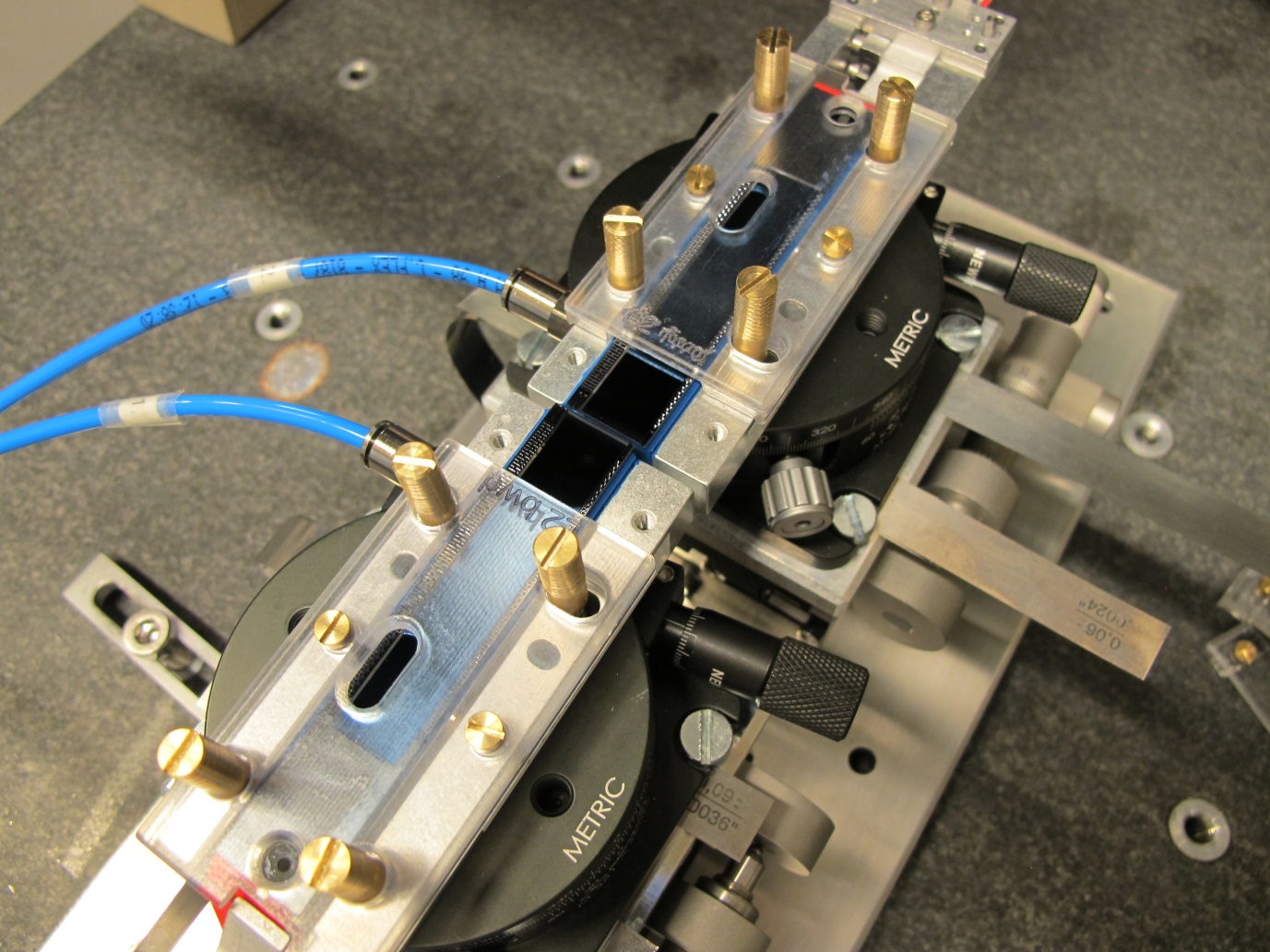 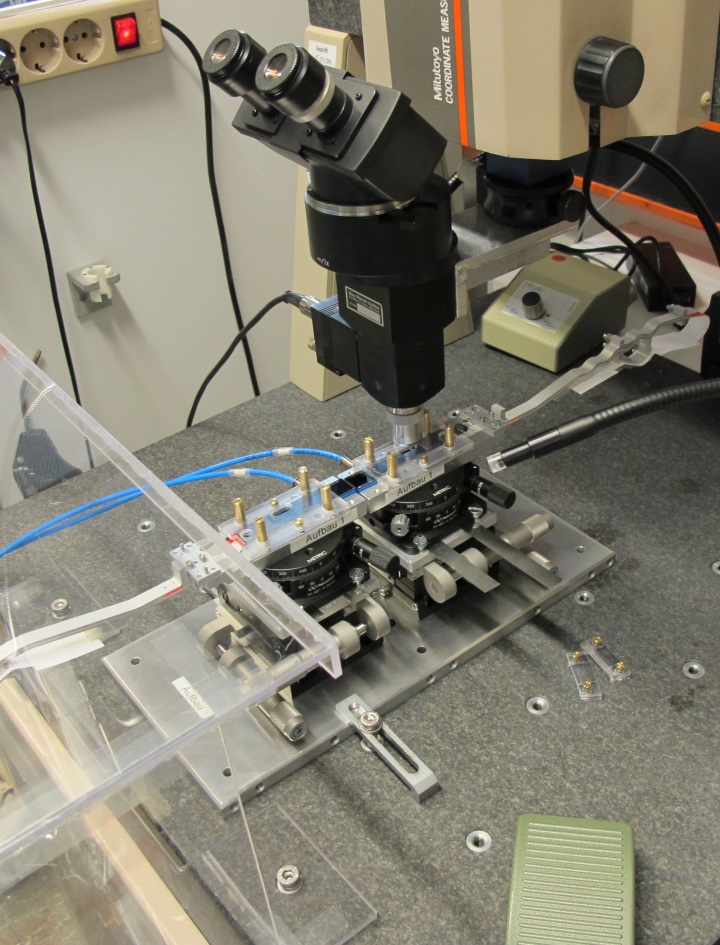 Precision achieved:
10 µm over full length of ladder
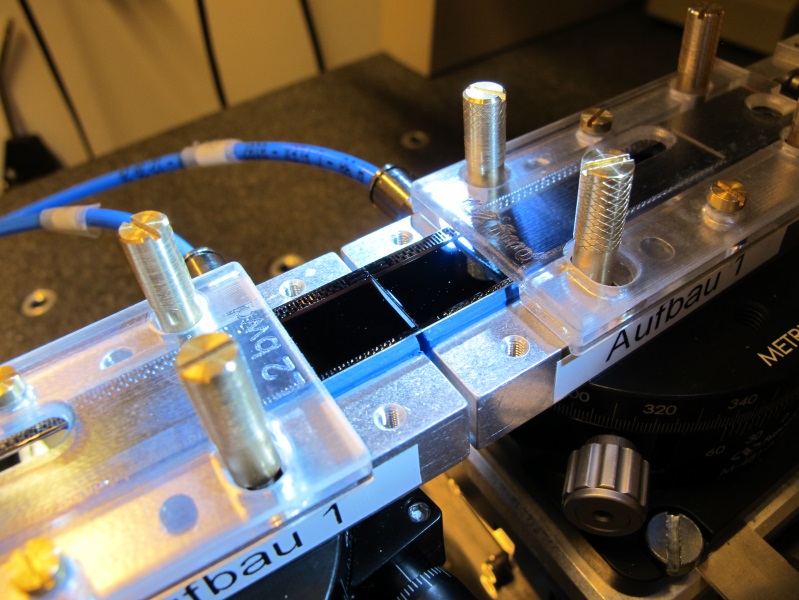 Modules are pushed together to 30µm to ensure good contact and distribution of the glue.

Then they are driven apart to the nominal gap of 80µm
7
Add ceramic stiffeners
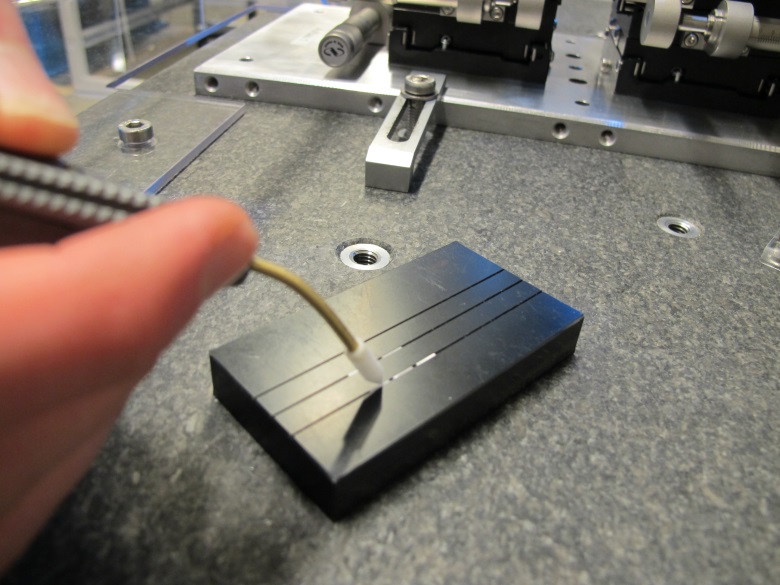 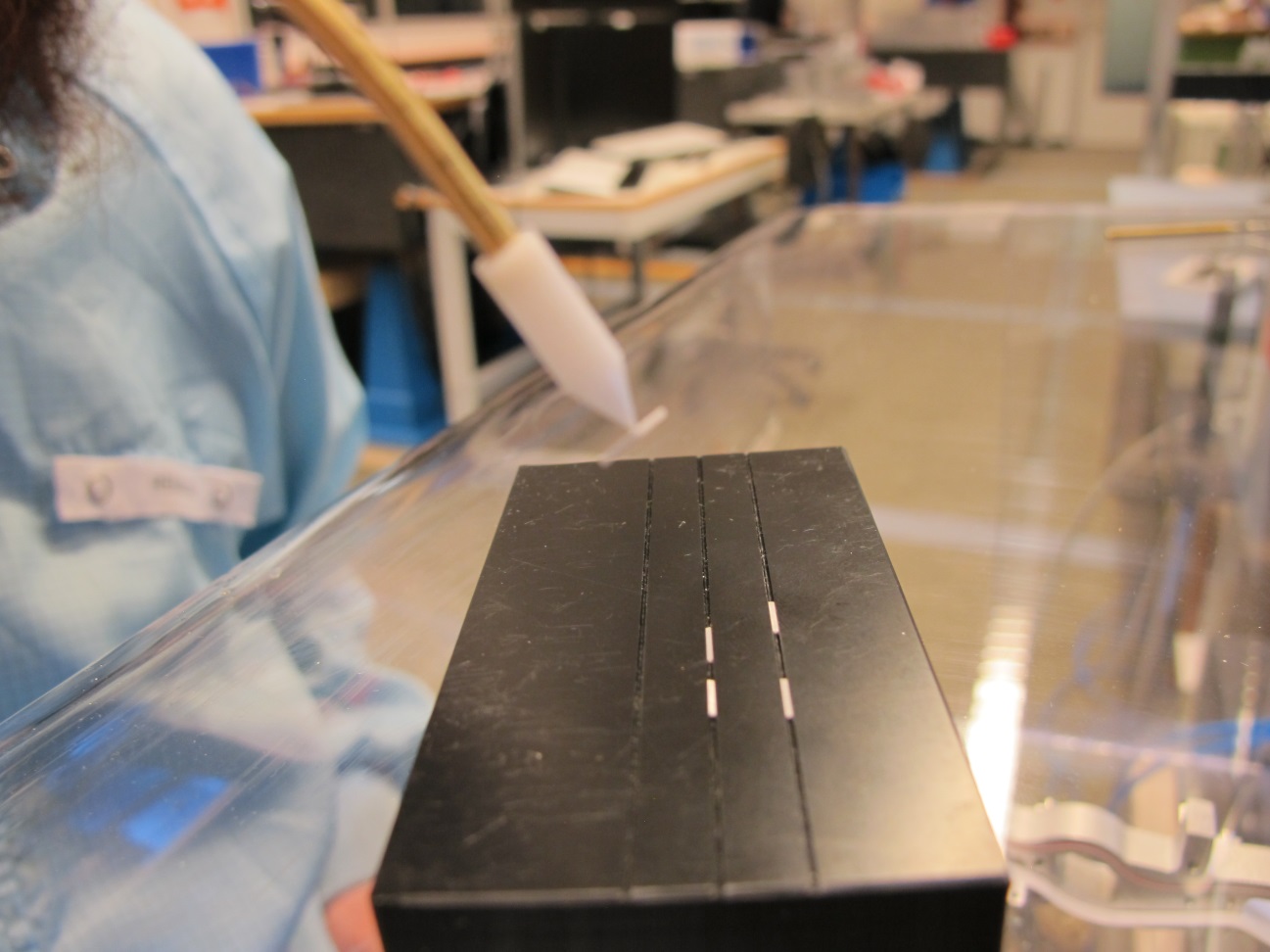 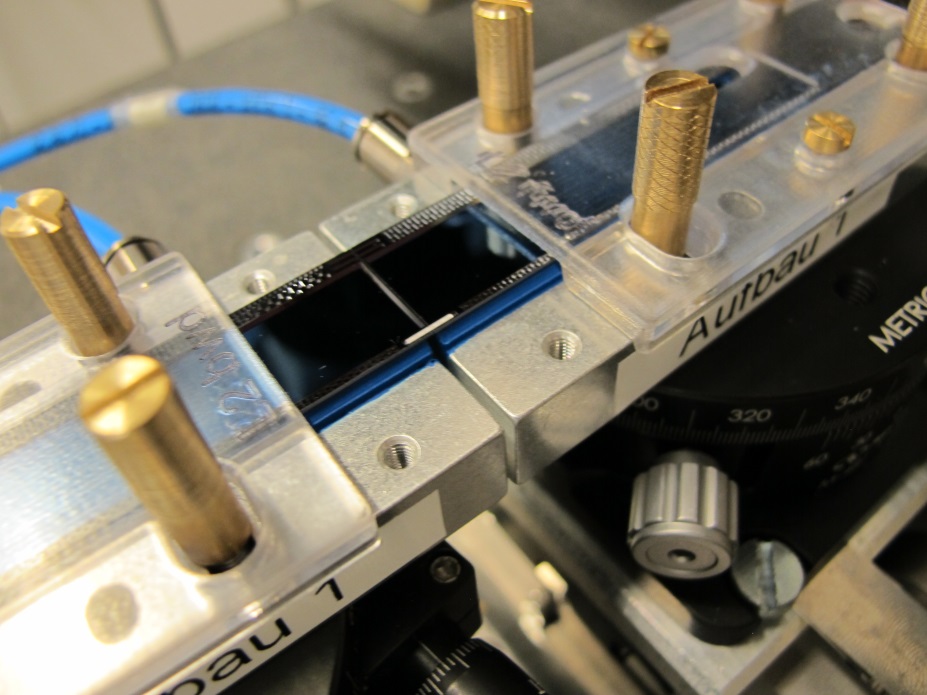 Stiffeners are handled with a vacuum tool

Glue is applied with a needle (works better than with a dispenser)
8
48h later….
For curing the ladder is covered and put apart
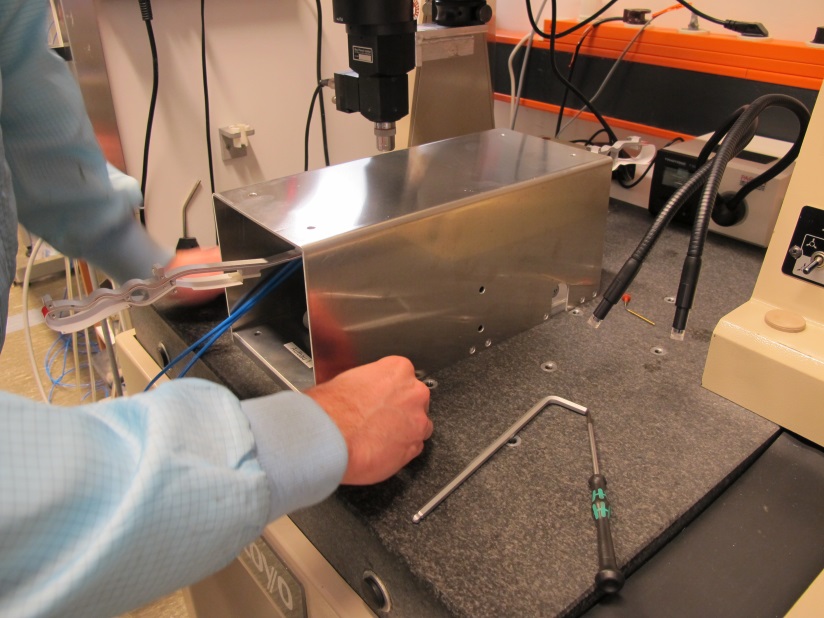 After curing ladder base jig is added
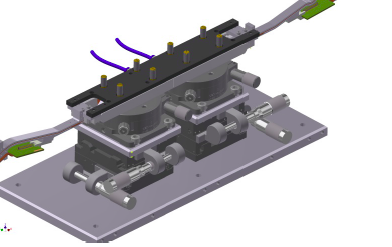 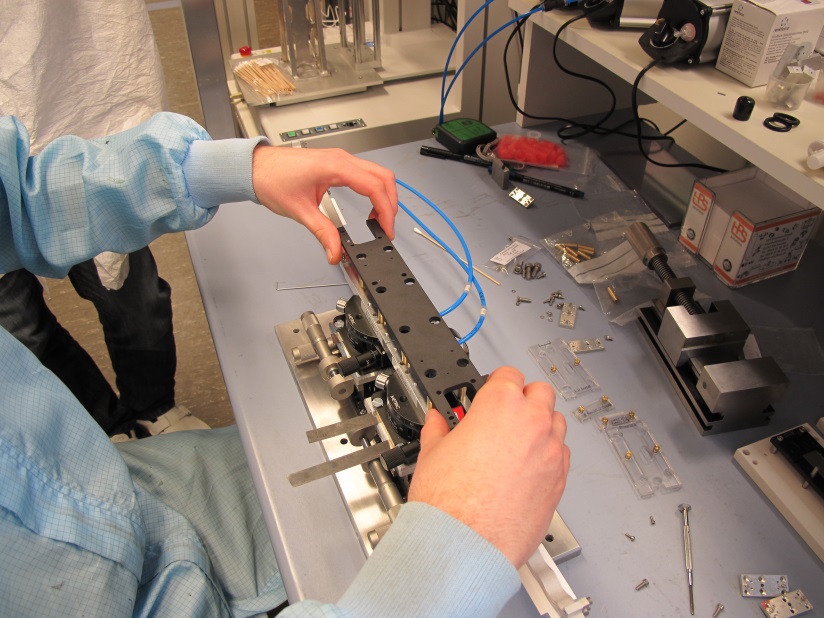 9
Remove vacuum jigs
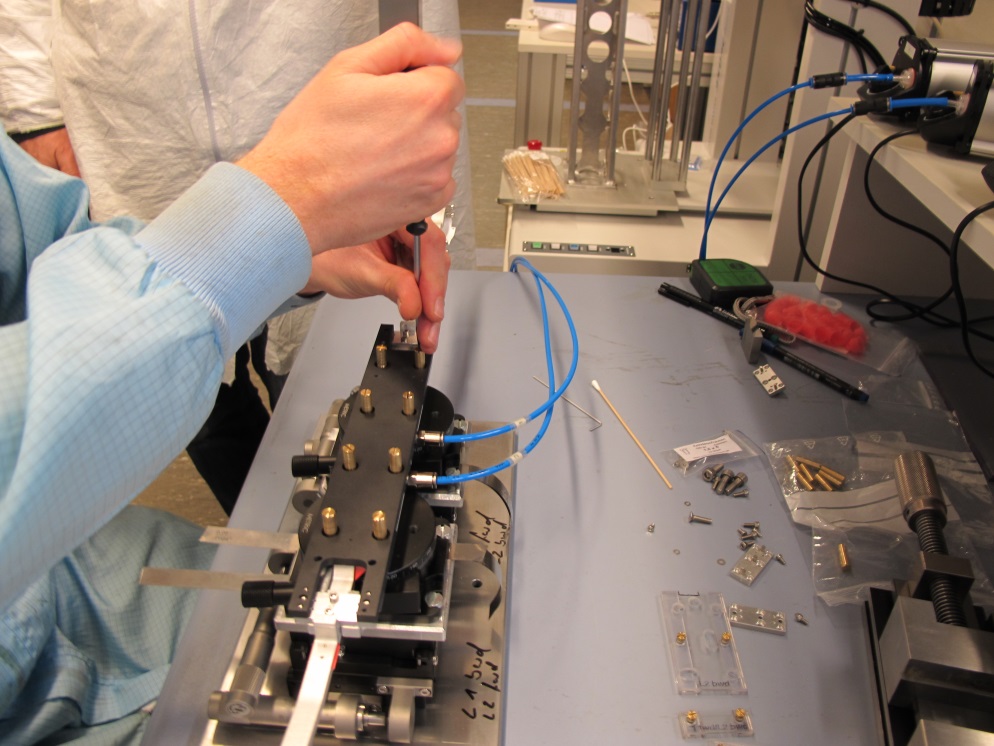 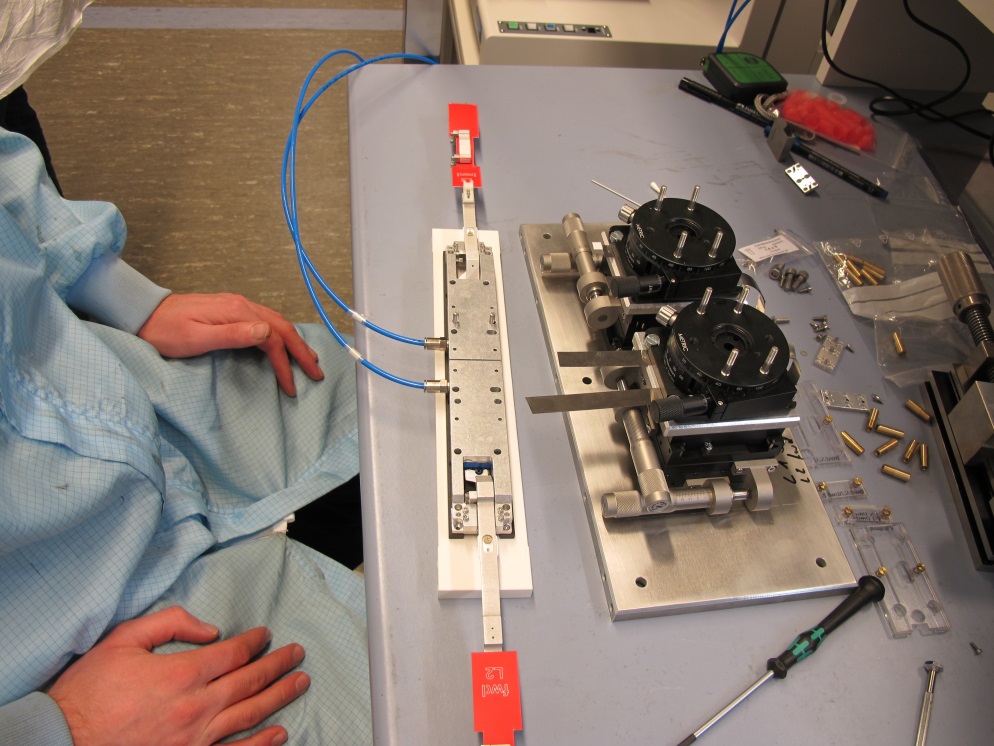 Fix kapton jigs to ladder base jig
Unscrew vacuum jig
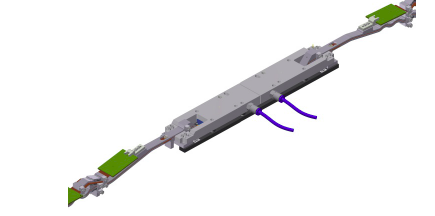 Remove ladder and turn over
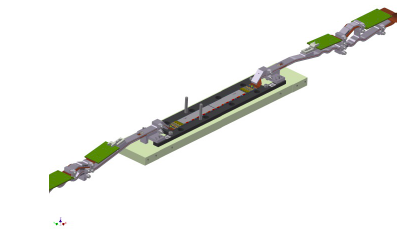 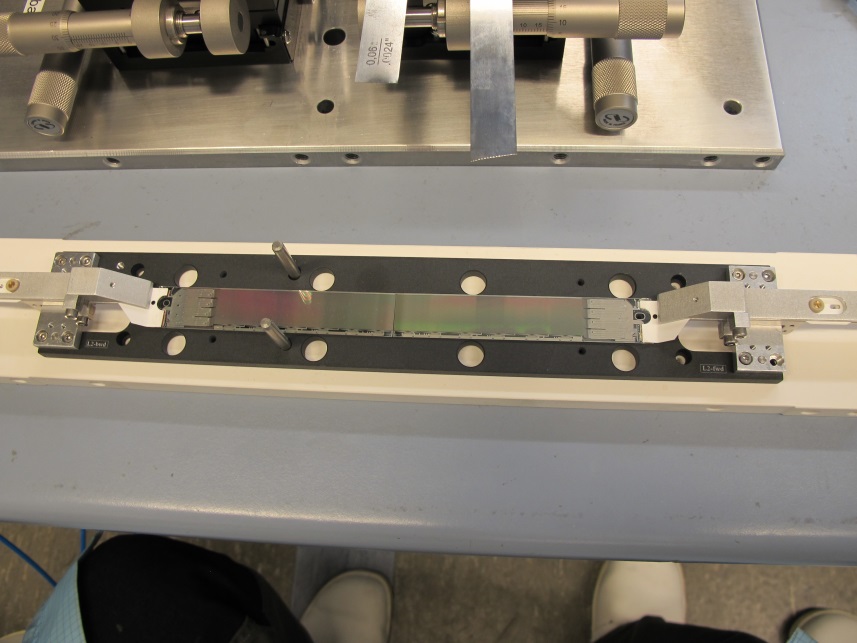 10
Protect and store
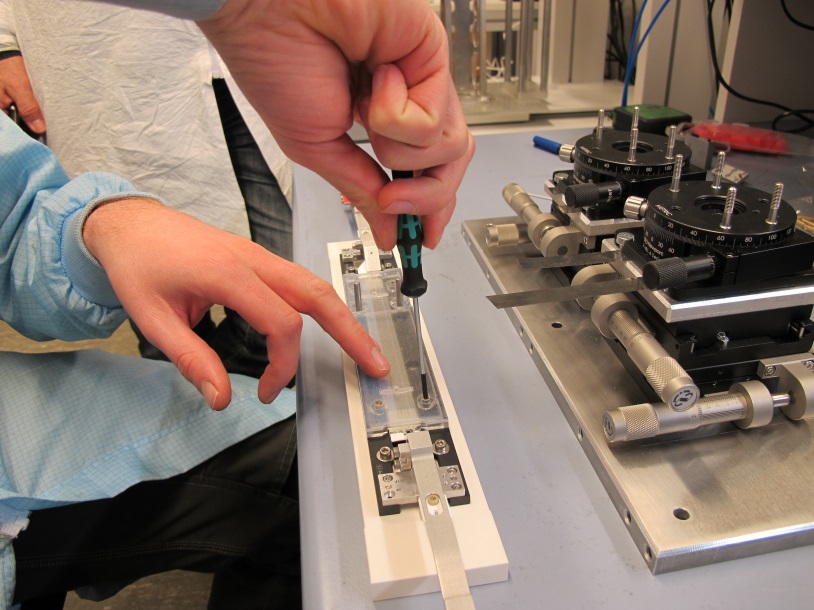 Add cover for sensors
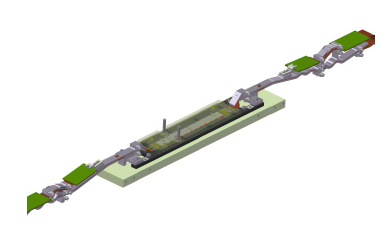 Put in transport/storage box
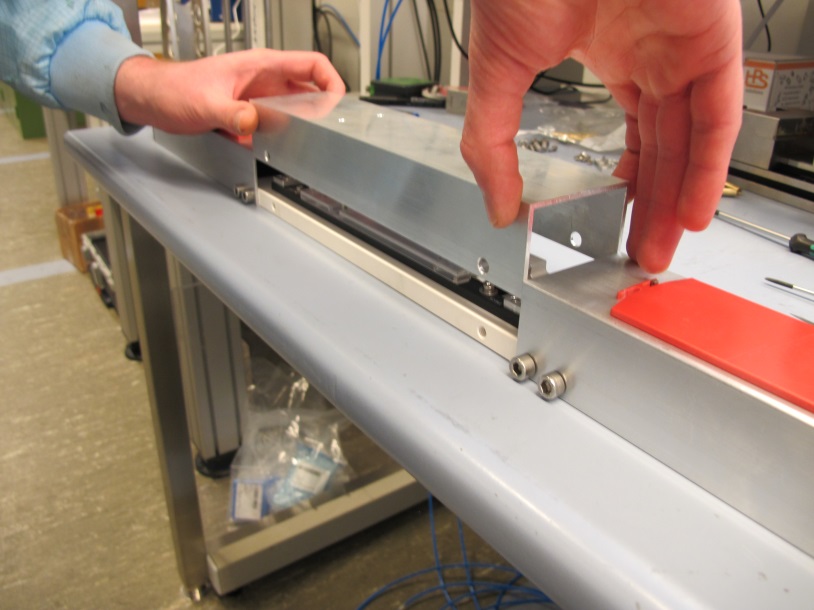 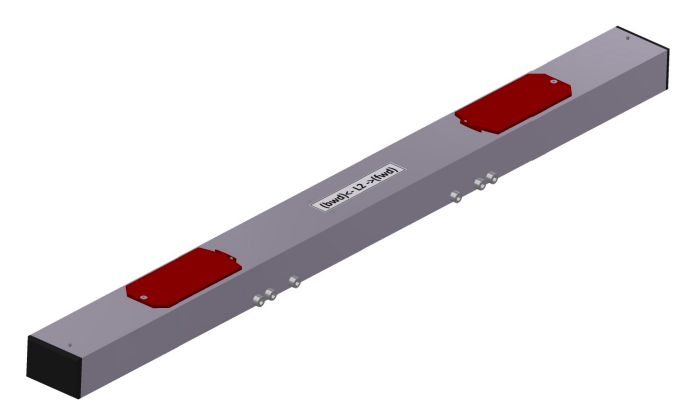 11
Pull Tests
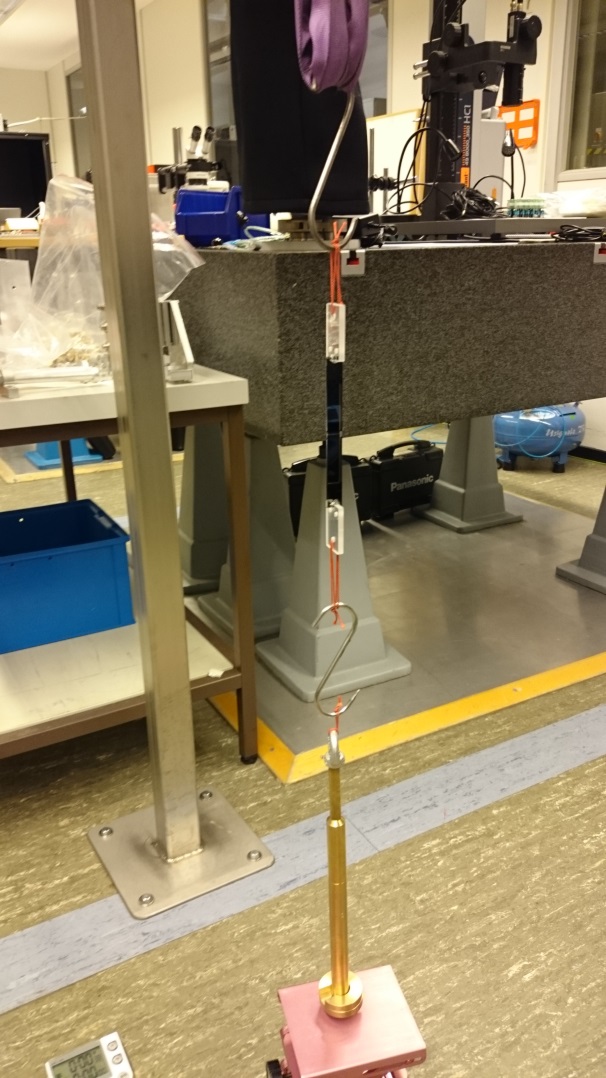 Strip pattern: breaks at > 3 kg
Dot pattern weaker (~2 kg)

3 kg is considered sufficient (silicon breaks at ~3 kg)

Confirmed by pull test of dummy ladder
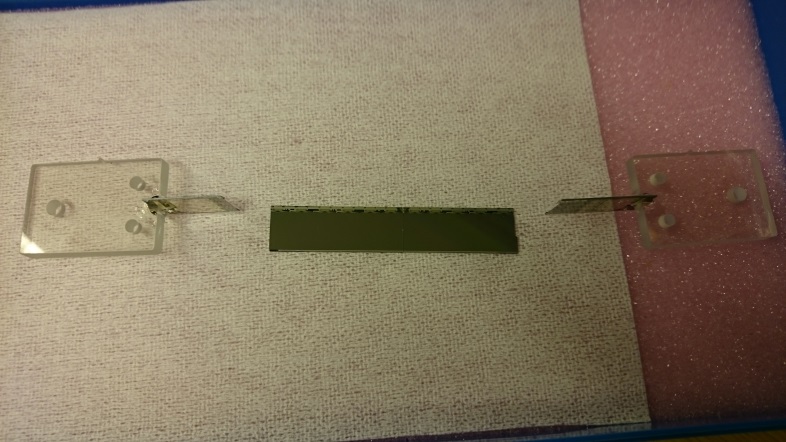 => 3.9 kg =>
12
Protocol
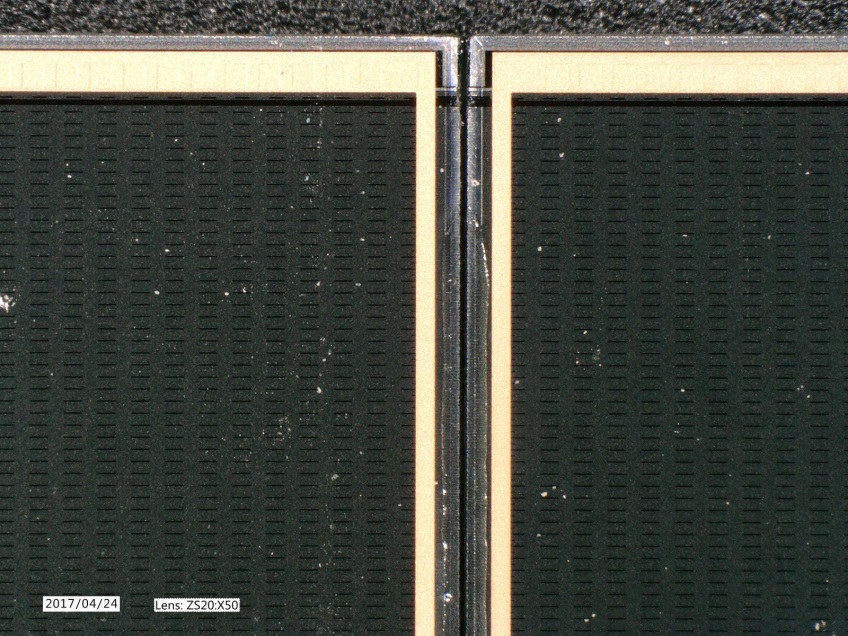 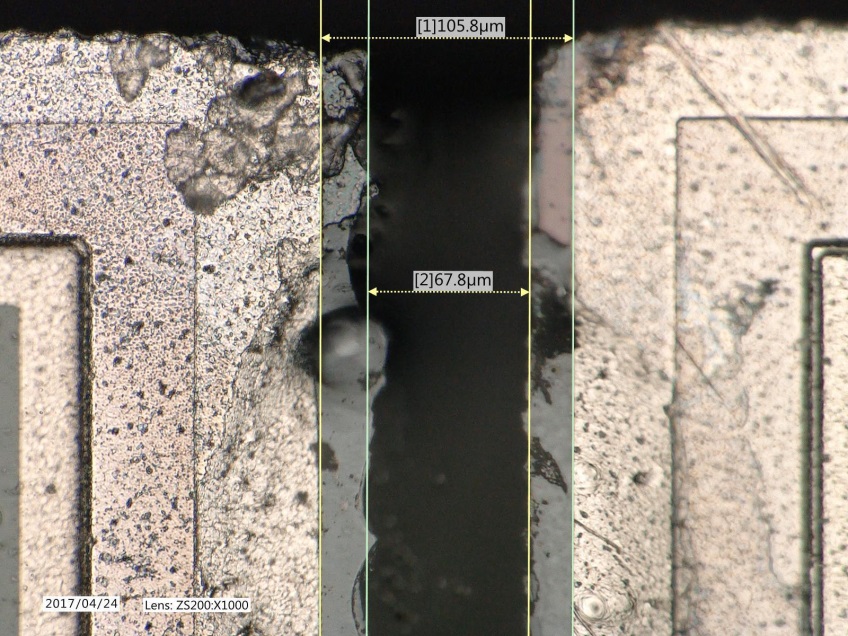 Glue gap

Delta z
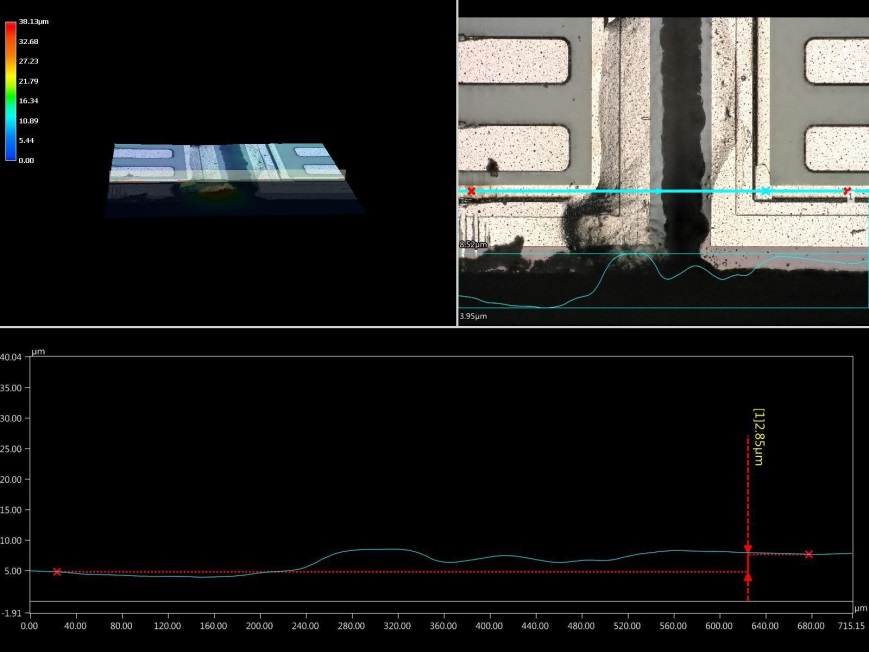 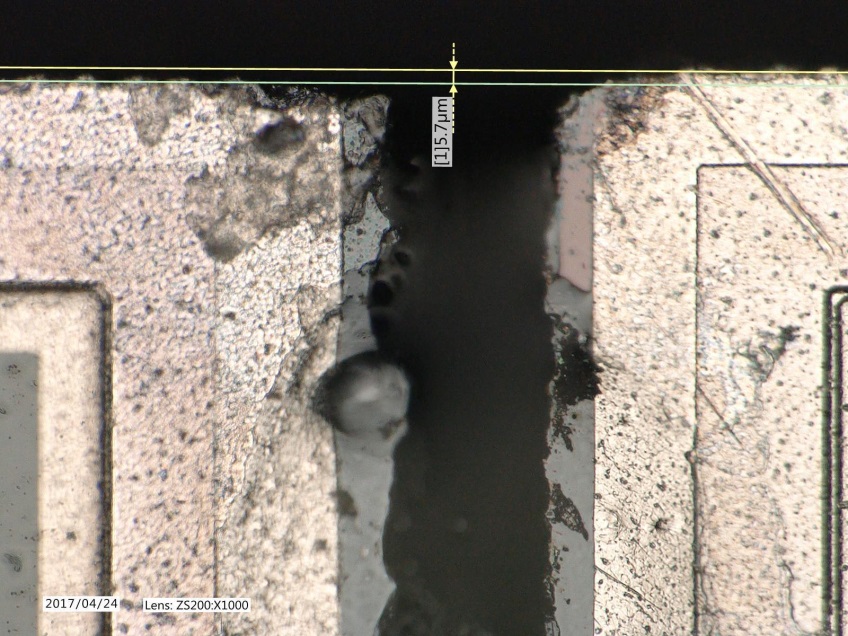 Delta x
Delta h
13
Statistics
Delta h
Glue gap
Ok after additional clamp
Will be updated with more statistics
All in µm
14
Problems
When we glued the first ladders with electrical dummies and real modules we observed
shorts in the switcher electrical lines

W37_IB / W31_IF (electrical dummy)	W37_IB clear_on/off, appeared during tests
W38_IB / W40_IF  (phase II ladder) 	W38_IB gate_on/off, immeadiatly 
W01_IB / W45_IF (2nd grade)		W01_IB clear_on/off, immeadiatly

All modules worked before gluing!

Suspicion: damage during gluing
	Optical inspections: no obvious damage, no shorts by particles
	Analyses of nature of short: inside switcher
	
	=> exclude short on Kapton, wire bonds, balcony
	=> exclude short in matrix region (e.g. clear/source)

Why only bwd? Tested W31_IF on the IB test stand => similar short observed

Conclusion (with high confidence level): not due to ladder gluing, but due to test setup 

when the setup was dismounted and mounted again, the problem disapeard, seems it was a temporary fault
15
Actions
Ladder gluing stopped around KW 37

Setup: 
	malfunction of power supply (or PS control)
	corrupted switchter sequence 
	(we observed that the IB DHE did load corrupted sequences)

Power supplies replaced by ones with overvoltage protection (OVP)
Switcher Sequence checked after loading (automatic startup sequence)

This took time, but is done now.

Ladder gluing can resume (after October 10, due to vacations of the operator)

Impact on schedule: 
	we can glue 2 ladders a week with one setup
	2nd setup can be used interleaved, so ~ 4 ladders can be glued in a week
	should not be the bottleneck
16
Summary
Module/Ladder assembly procedure defined.

Tooling is designed and produced.

All jigs are produced (for 80 modules & 40 ladders).

Gluing with automatic dispenser tested. Pull strength ok.
 
9 dummy ladders assembled 
plain thinned silicon, plastic ‘kapton’
thinned silicon with copper, real kapton
Including ASIC dummies

Available: 5 outer ladders, 1 inner ladder

2 Prototype ladders produced (partially working modules)
L1_X12 	(W37_IB W31_IF)
L2_X12 	(W31_OB1 W30_OF1)

2 Production ladders produced
L1_001 	(W38_IB W40_IF)
L1_03 	(W01_IB W45_IF)

Unfortunately damaged by malfunctioning test setup
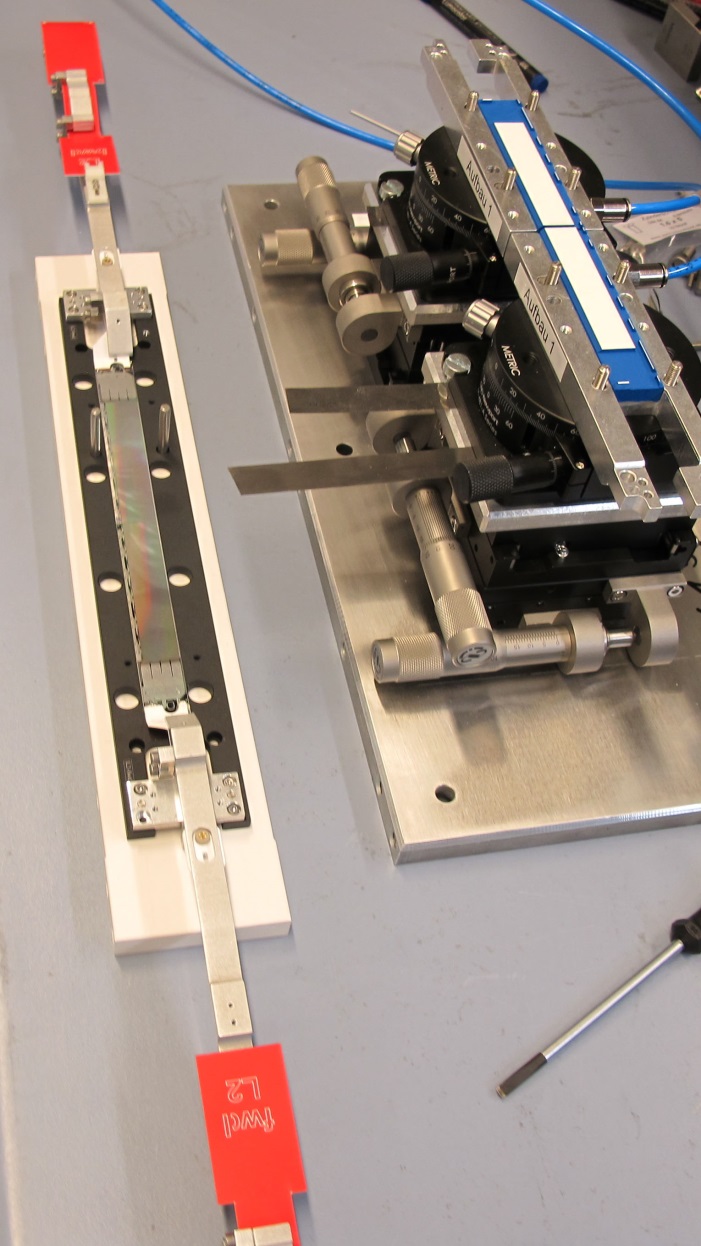 17